A CyberShake PSHA Modelfor Northern California
Scott Callaghan, Philip J. Maechling, Christine A. Goulet,Kevin R. Milner, Mei-Hui Su, Robert W. Graves, Kim B. Olsen, Yifeng Cui, Brad Aagaard, Kathryn E. Wooddell, Albert R. Kottke and Thomas H. Jordan
2019 SSA Annual Meeting
April 25, 2019
Southern California Earthquake Center
CyberShake Overview
Southern California Earthquake Center’s 3D physics-based probabilistic seismic hazard analysis (PSHA) platform
UCERF2 ERF (M≥6.5, ≤200 km) with Graves & Pitarka rupture generator (~500,000 events per site)
Reciprocity-based approach to simulate seismograms
Intensity measures derived from seismograms
Hazard results from individual sites interpolated with GMPEs to make map
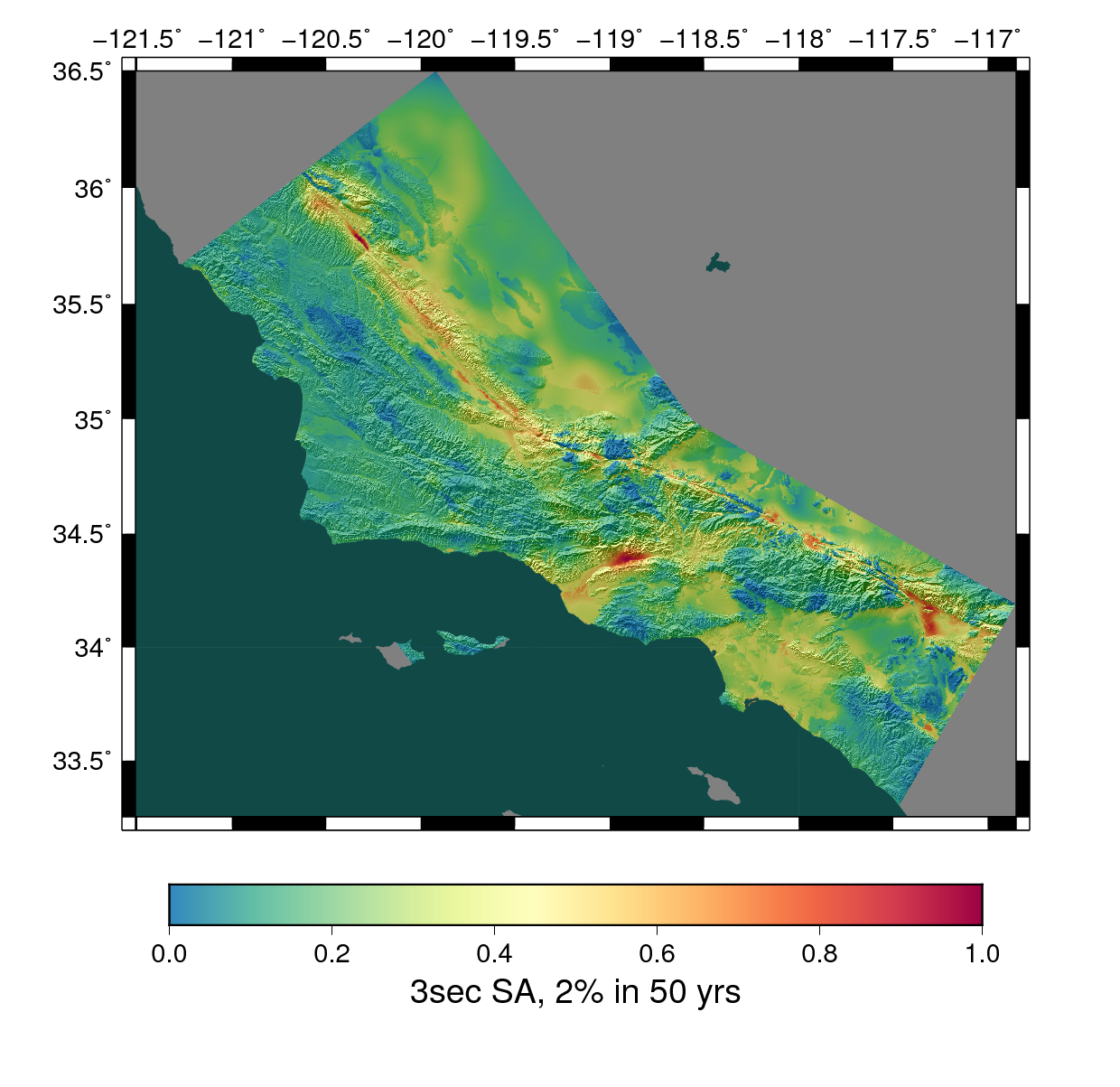 Structural models: CVM-S4.26, CCA-06
Earthquake forecast: UCERF2
Southern California Earthquake Center
1
Northern California: Study 18.8
After success of Central California CyberShake, move further north
869 locations
1 Hz
Vs min = 500 m/s
Longer SGTs for some sites
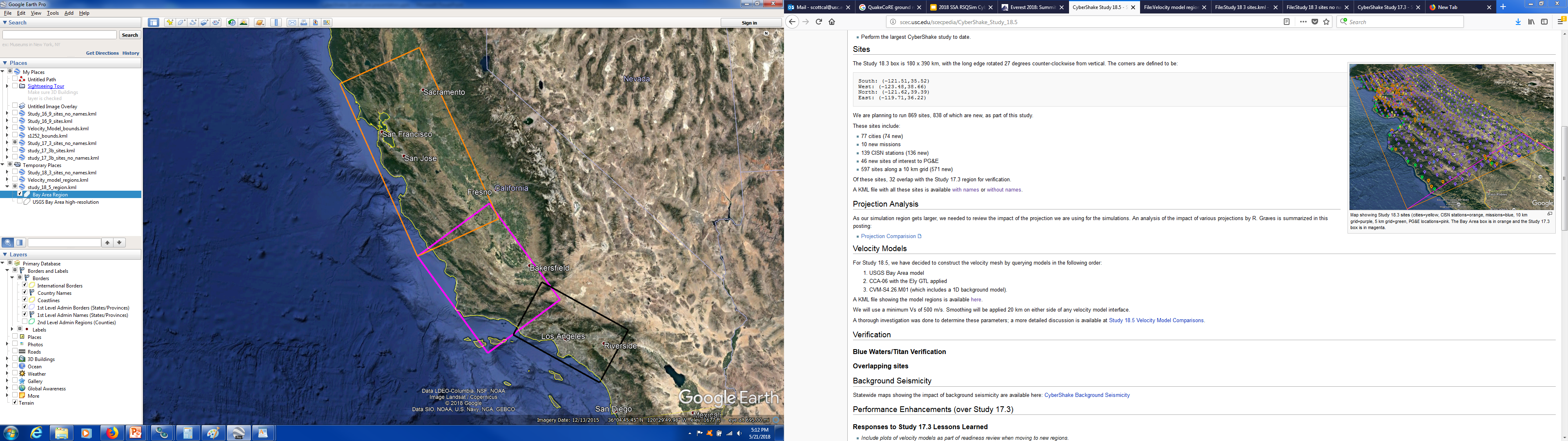 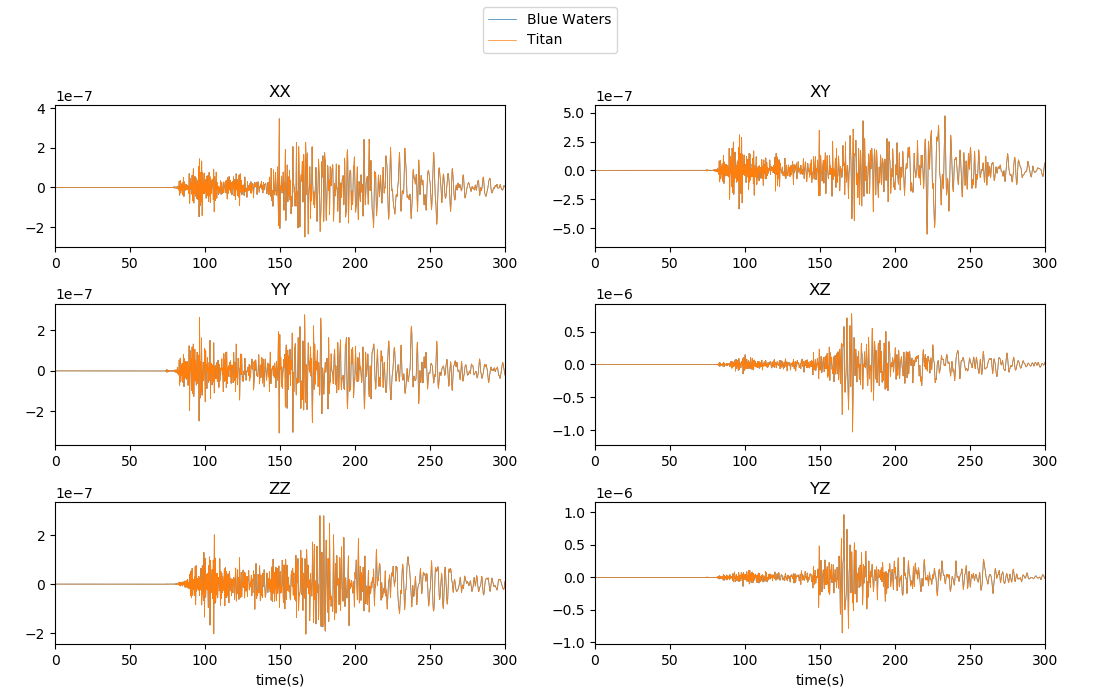 Southern CA (Study 15.4) region in black
Central CA (Study 17.3) region in magenta
Bay Area (Study 18.8) region in orange
200s
300s
869 sites, densest near San Francisco Bay
Southern California Earthquake Center
2
Combined Velocity Model
No single model large enoughfor large volumes
Stitch together models
CCA-06 + Ely GTL (blue)
USGS Bay Area (green)
CVM-S4.26.M01 (red)
1D background model (white)
Apply smoothing alongmodel interfaces
Average of neighbor values
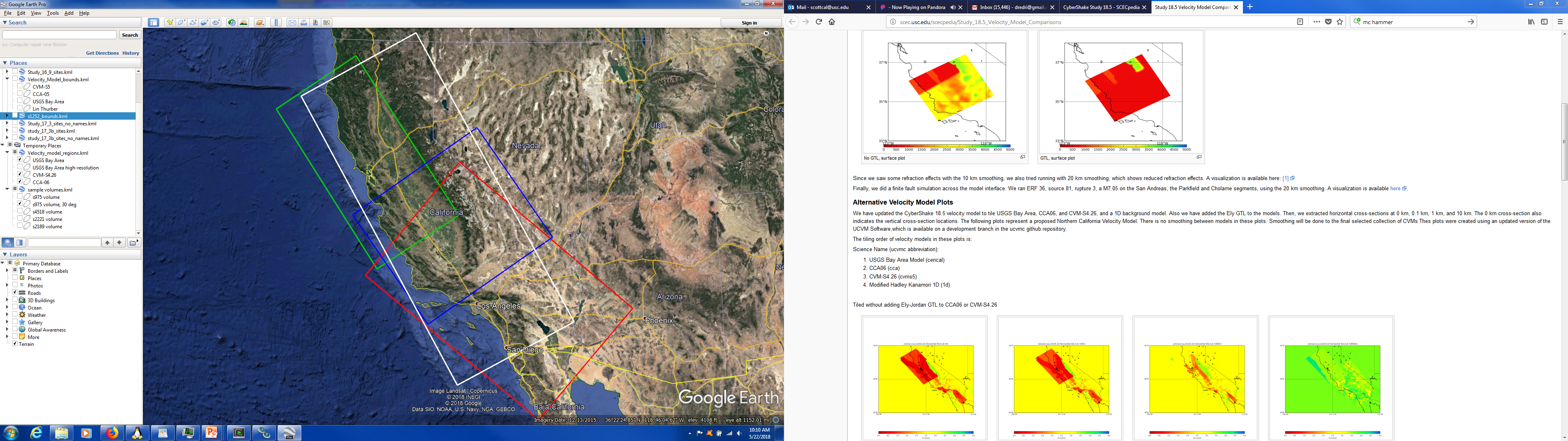 Southern California Earthquake Center
3
Smoothing Zone
Performed forward simulations near model interface to test smoothing
Wavefront encounters smoothed region
10 km smoothing
20 km smoothing
20 km smoothing shows reduced refraction effects
Southern California Earthquake Center
4
Geotechnical Layer
When using CCA-06 for Study 17.3, used Vs min=900 m/s due to tomography 
Wanted to include lower-velocity information with Study 18.8
Added Vs30-derived GTL to top 500m using Ely (2010)
Wills (2015) as source for Vs30
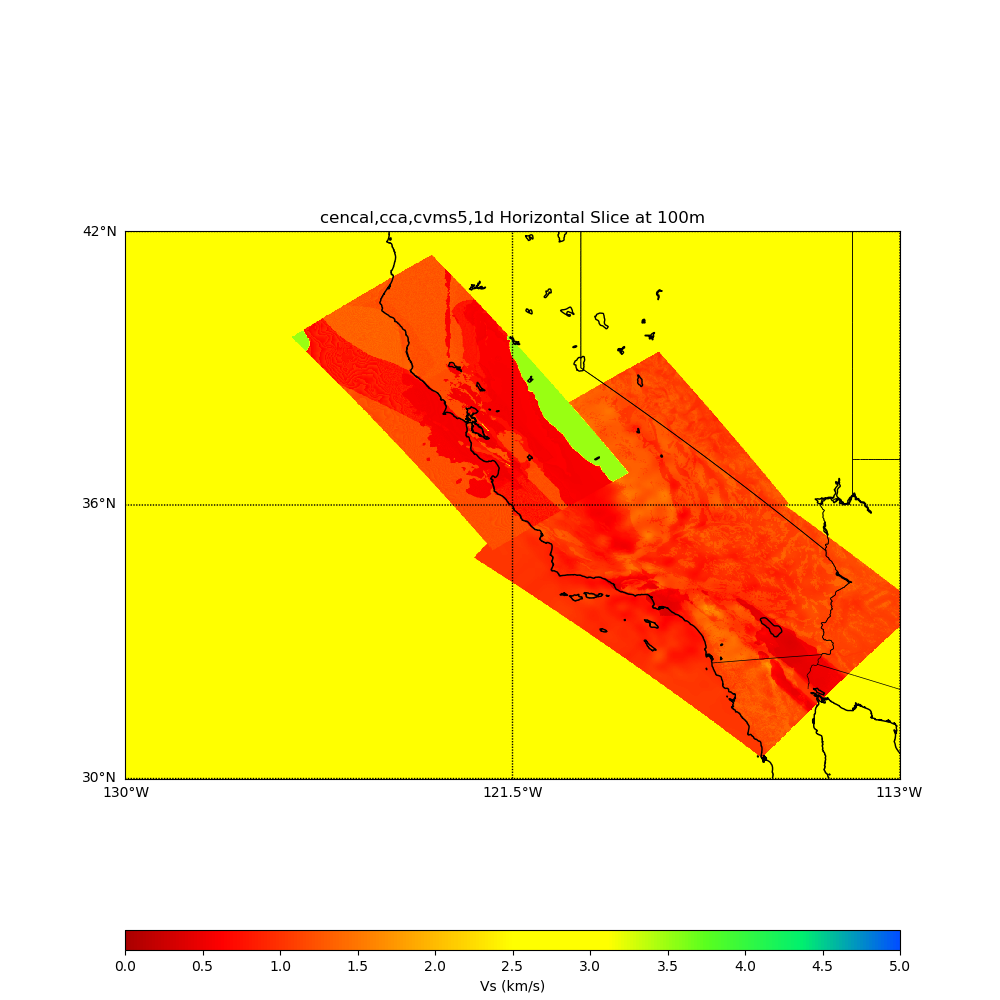 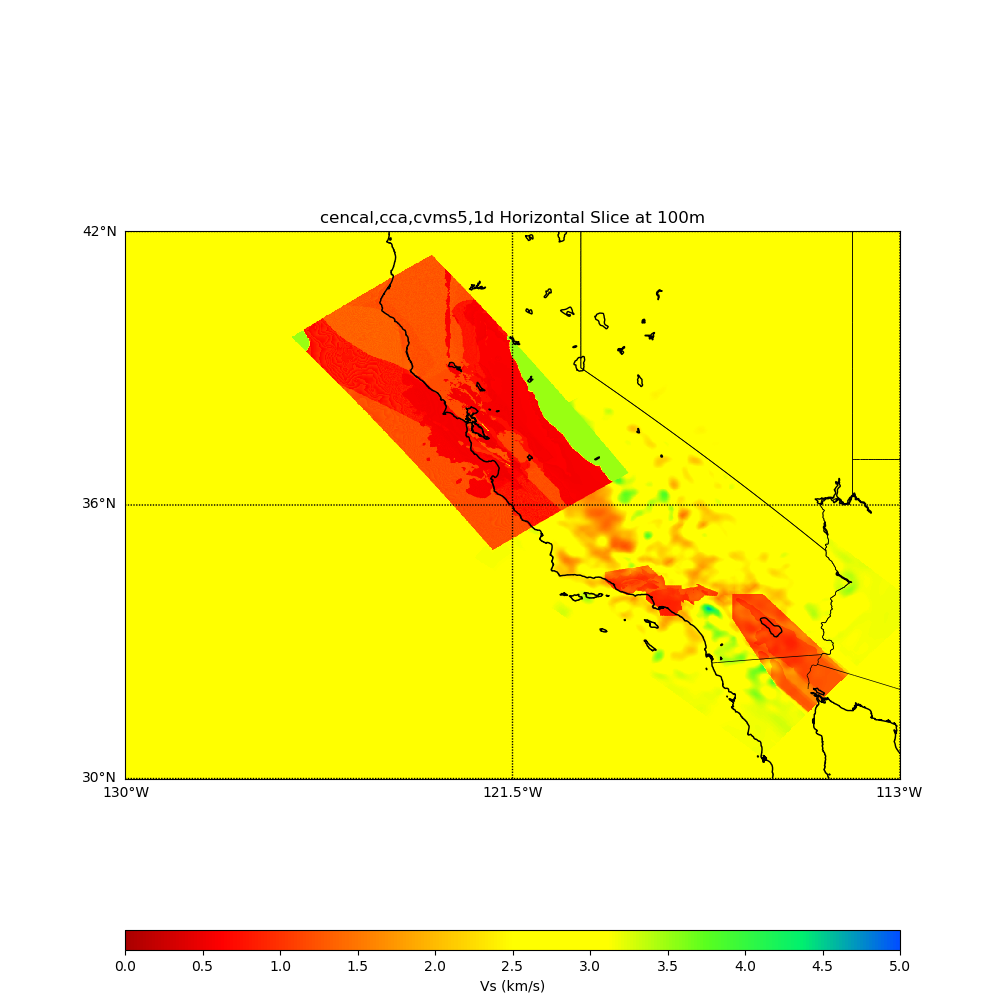 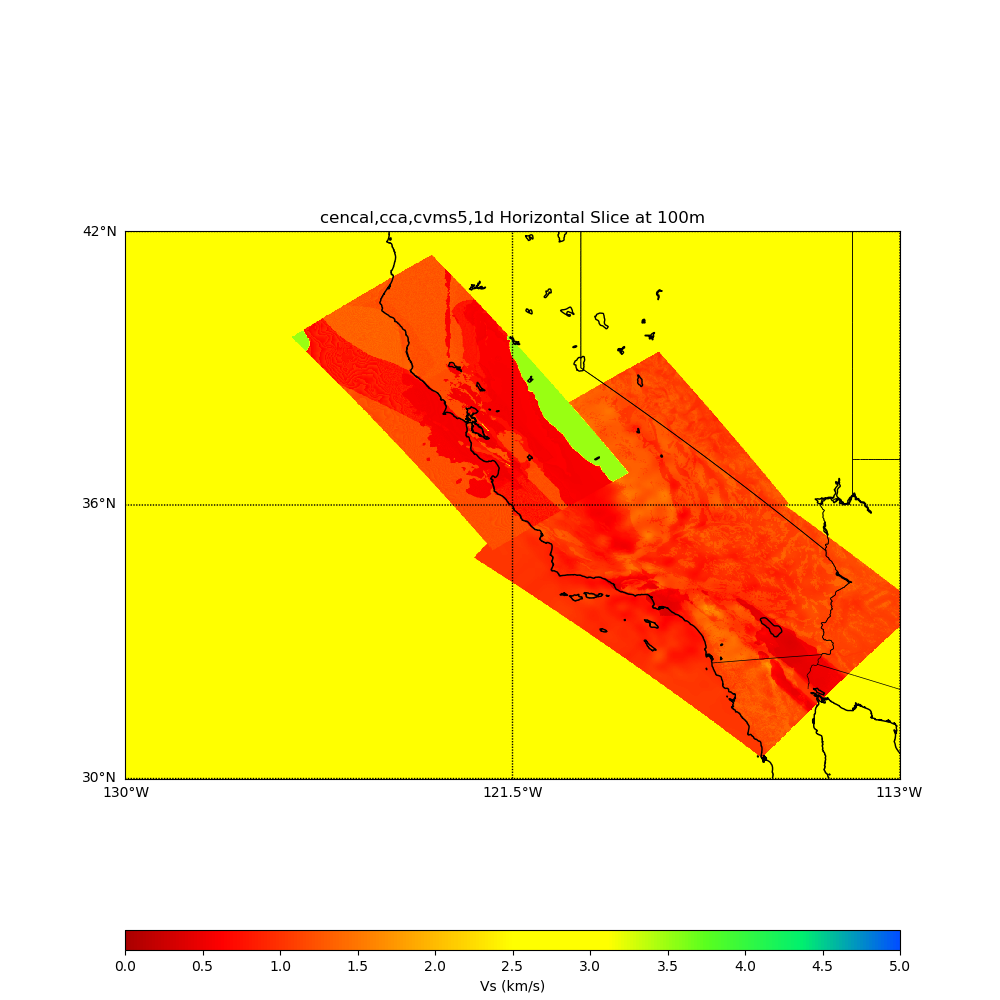 No GTL applied
Ely GTL applied
Southern California Earthquake Center
5
Study 18.8 Metrics
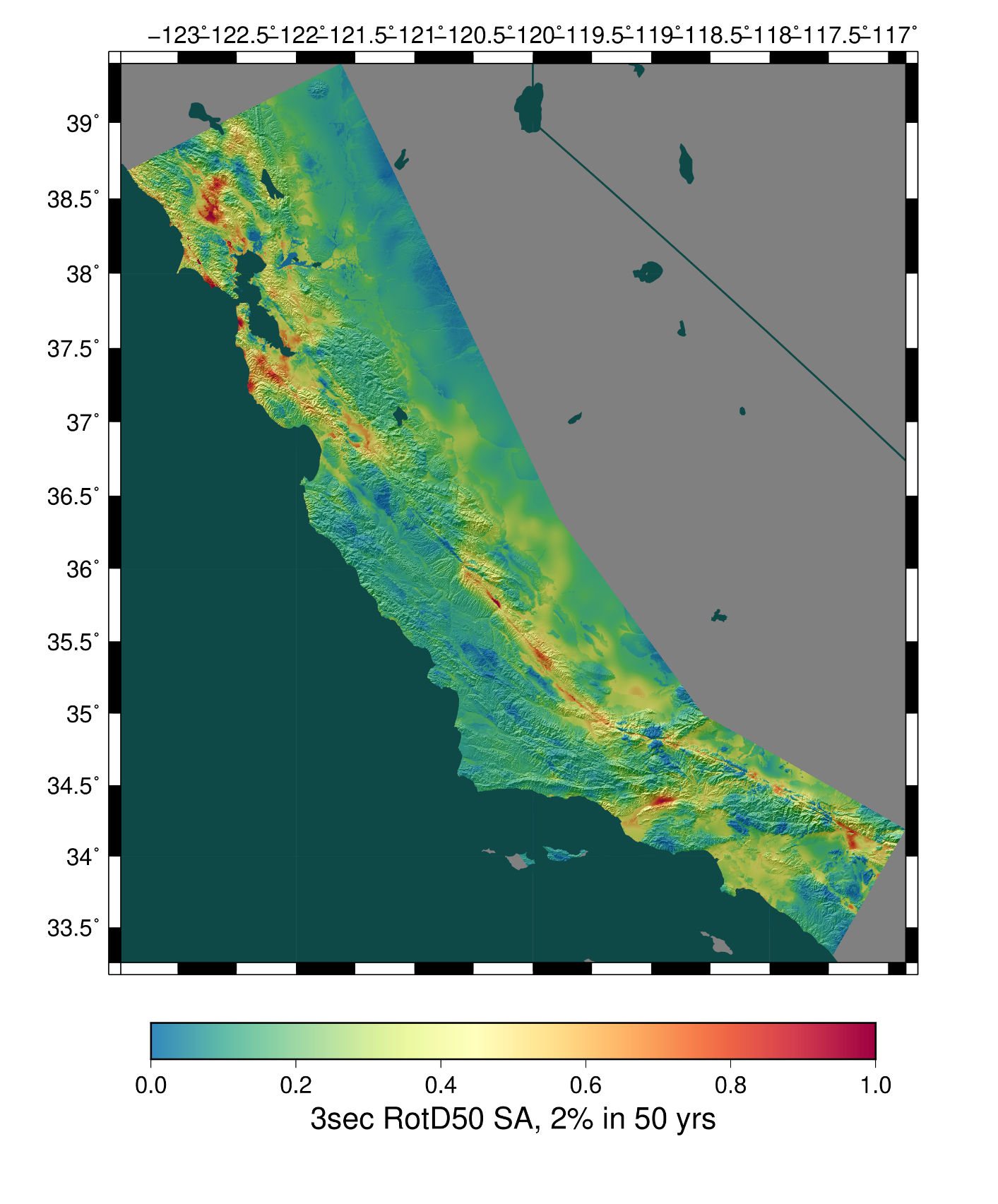 Study conducted over 128 days
NCSA Blue Waters, OLCF Titan
Consumed 6.2 million node-hours (120 million core-hours/13,650 core-years)
Averaged 2,018 nodes / 38,850 cores 
1.2 PB of data generated
14.4 TB of final data products
Synthesized 203 million two-component seismograms
30.4 billion intensity measures
Study 18.8
Study 17.3
Study 15.4
Southern California Earthquake Center
6
Study 18.8 Results
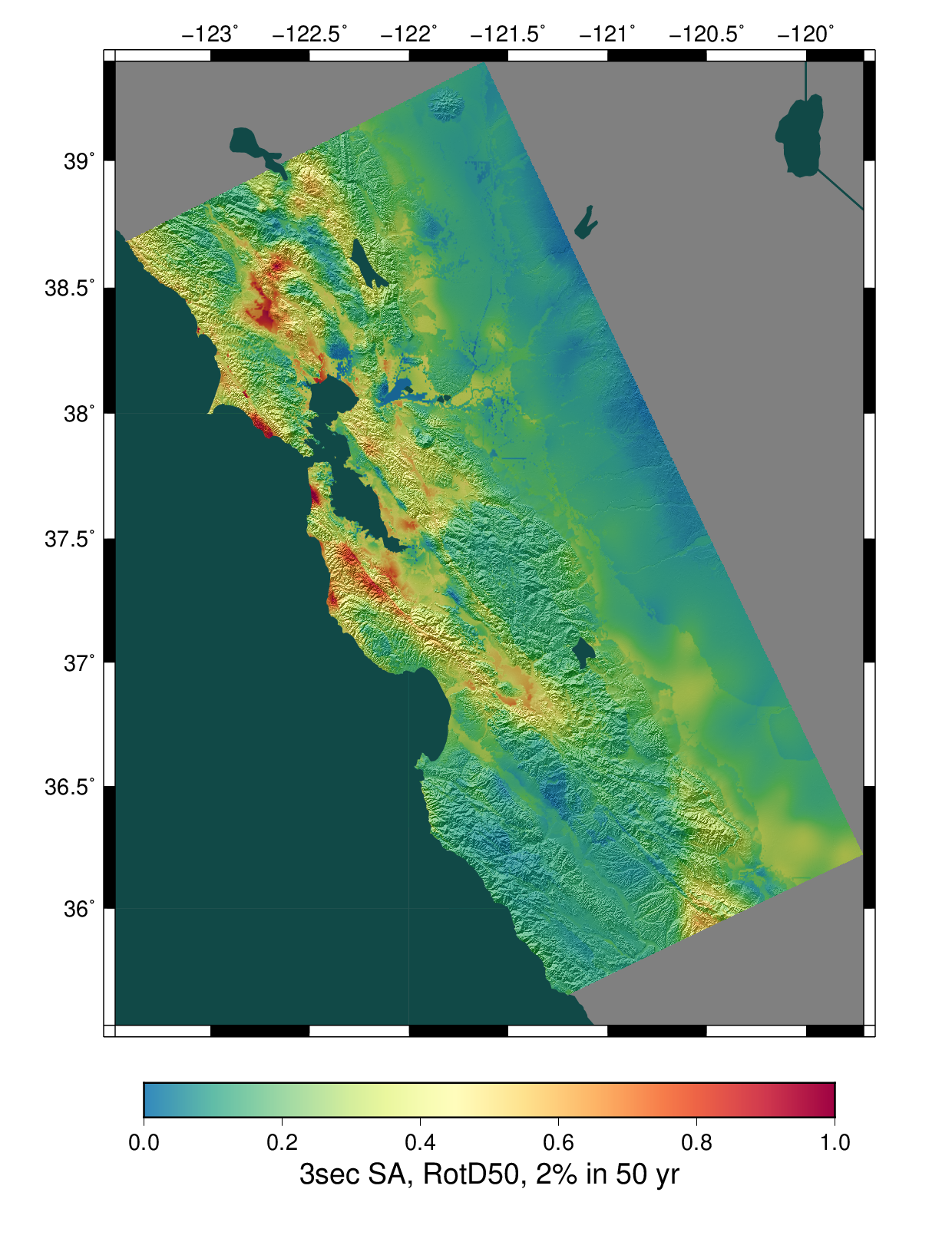 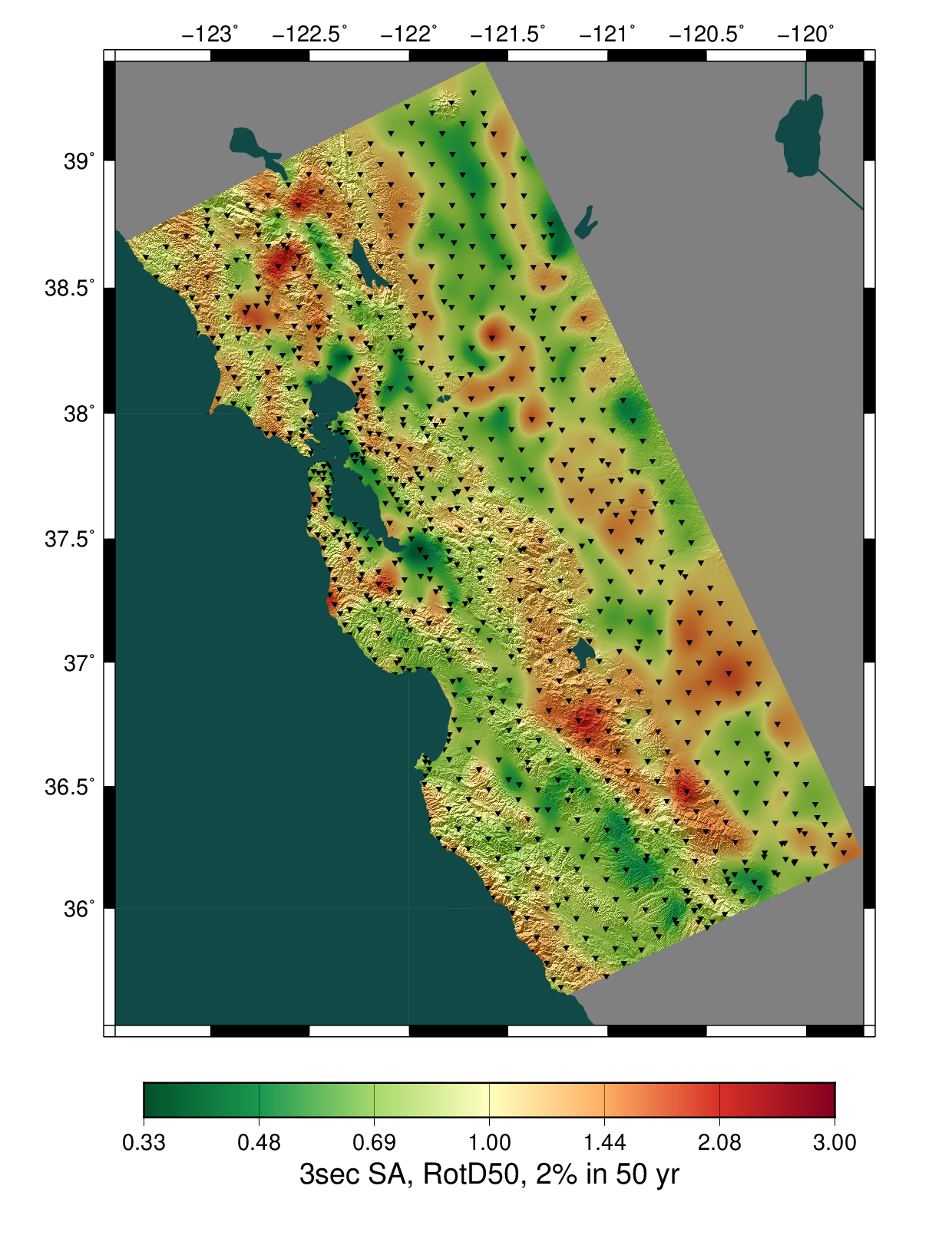 Ratio of CyberShake/GMPEs
Avg of 4 NGAWest2 GMPEs
CyberShake
Southern California Earthquake Center
7
Study 18.8 Results, Bay Area
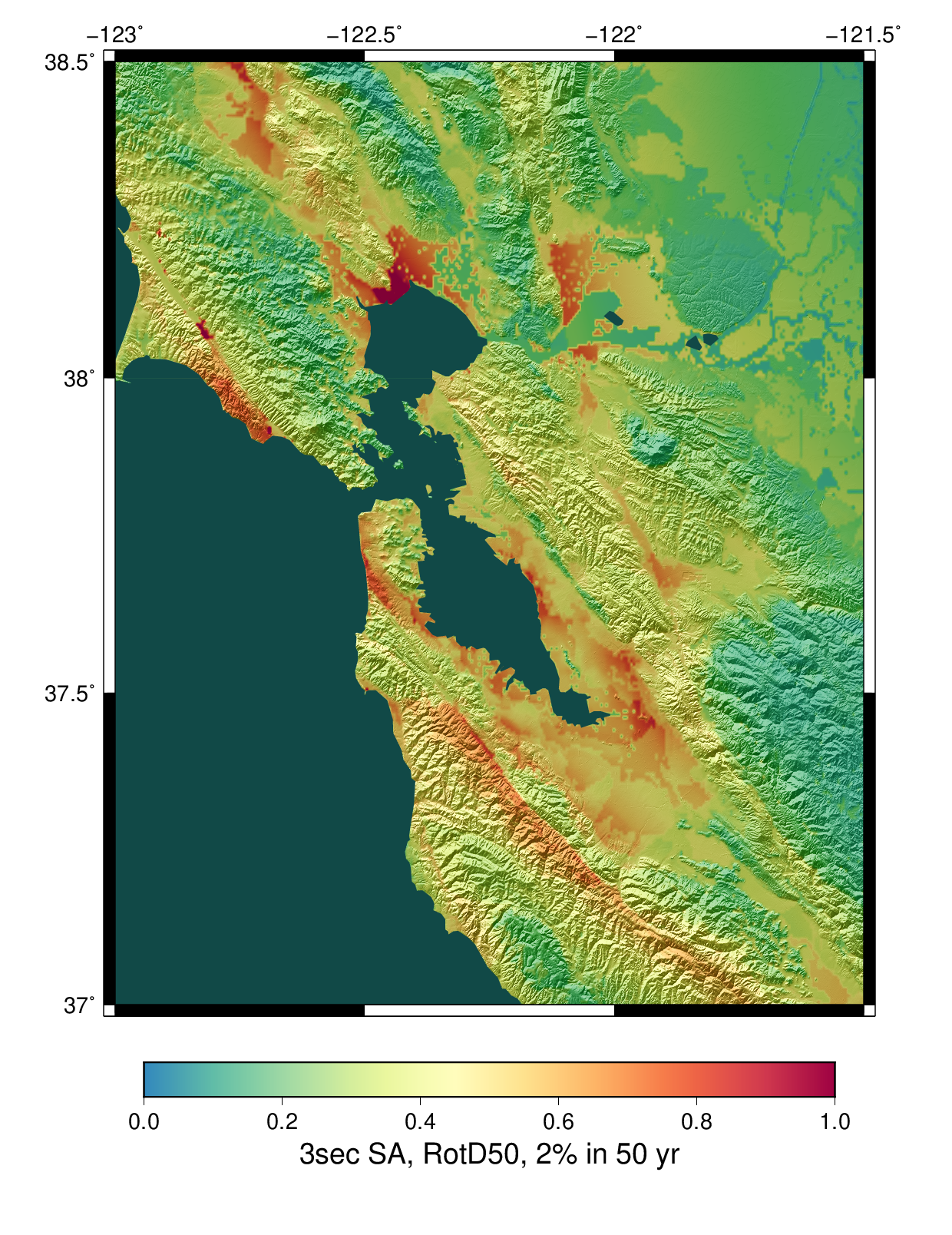 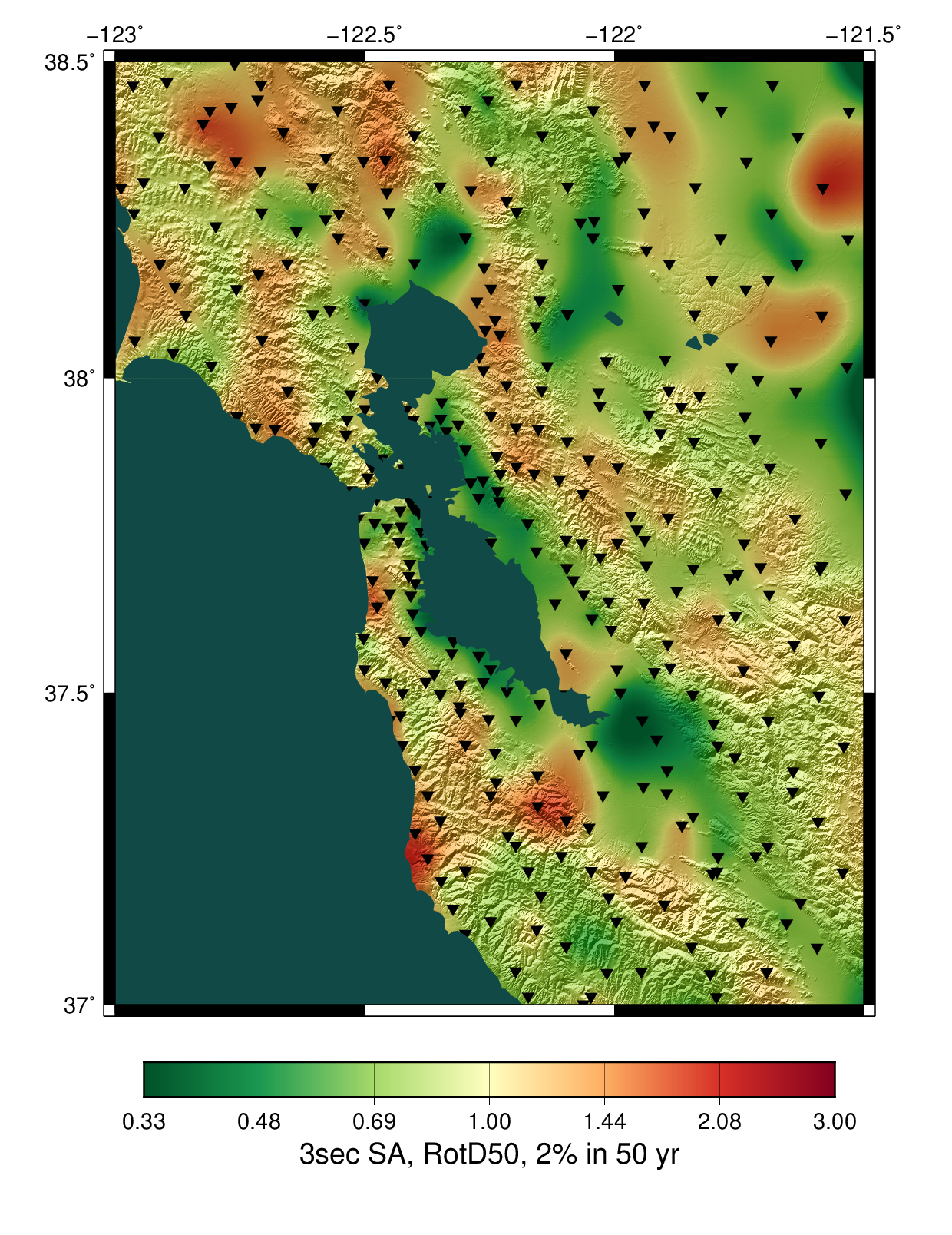 SFRH, CyberShake 3sec RotD50 disaggregation
SFRH, ASK 2014 3sec RotD50 disaggregation
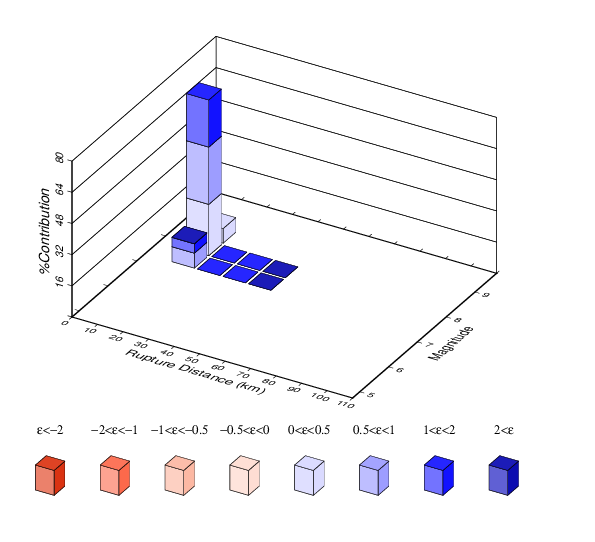 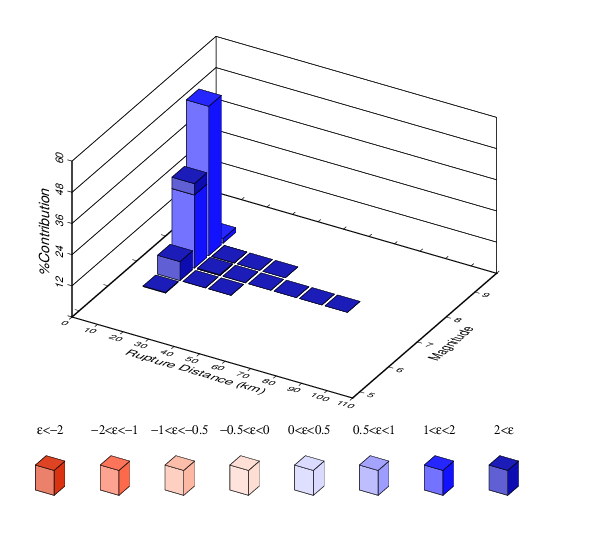 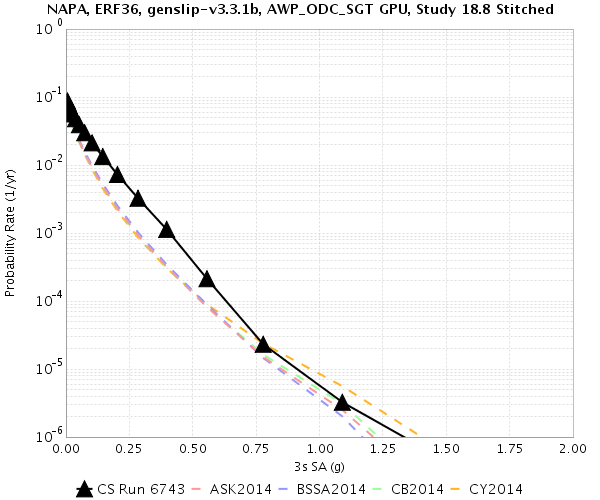 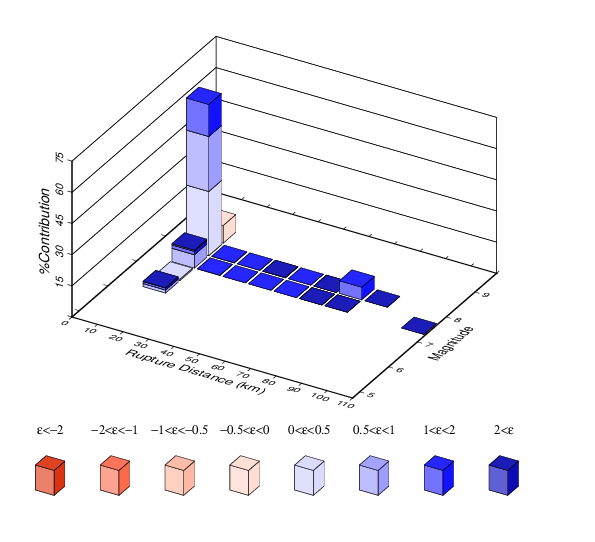 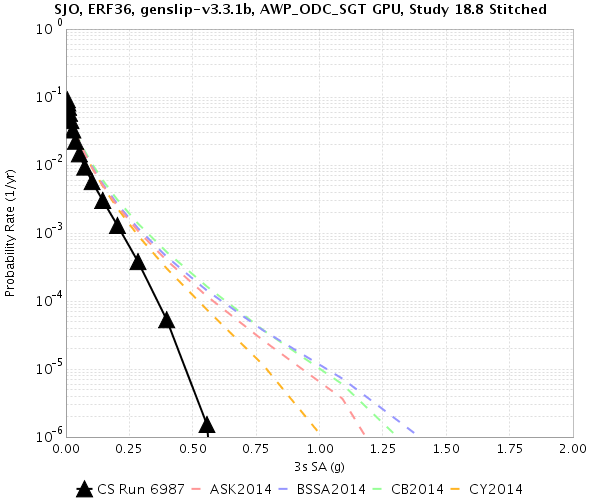 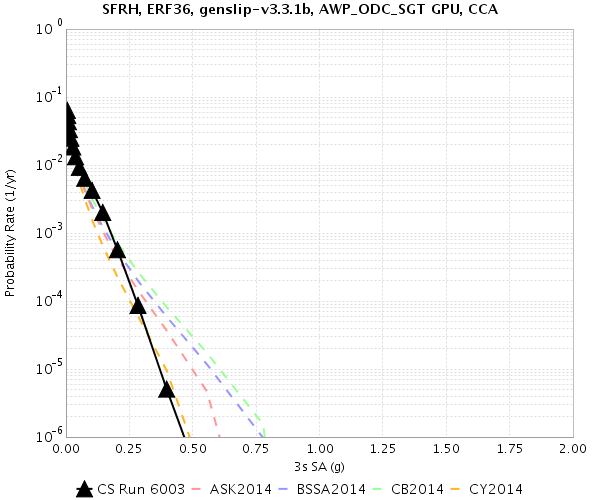 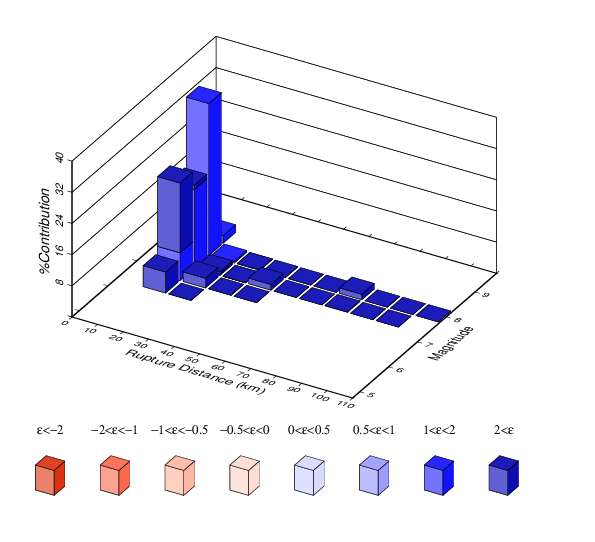 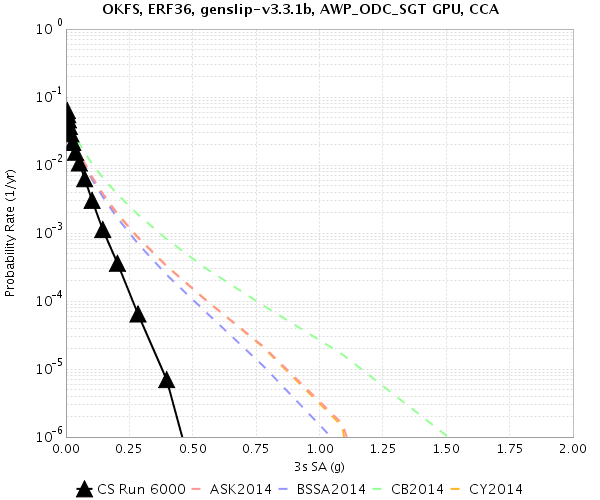 SJO, CyberShake 3sec RotD50 disaggregation
SJO, ASK 2014 3sec RotD50 disaggregation
Ratio of CyberShake/GMPEs
Avg of 4 NGAWest2 GMPEs
CyberShake
Southern California Earthquake Center
8
San Joaquin Valley
CyberShake shows increased hazard in San Joaquin Valley, especially at longer periods
Likely due to basins in tomographic CCA-06 model
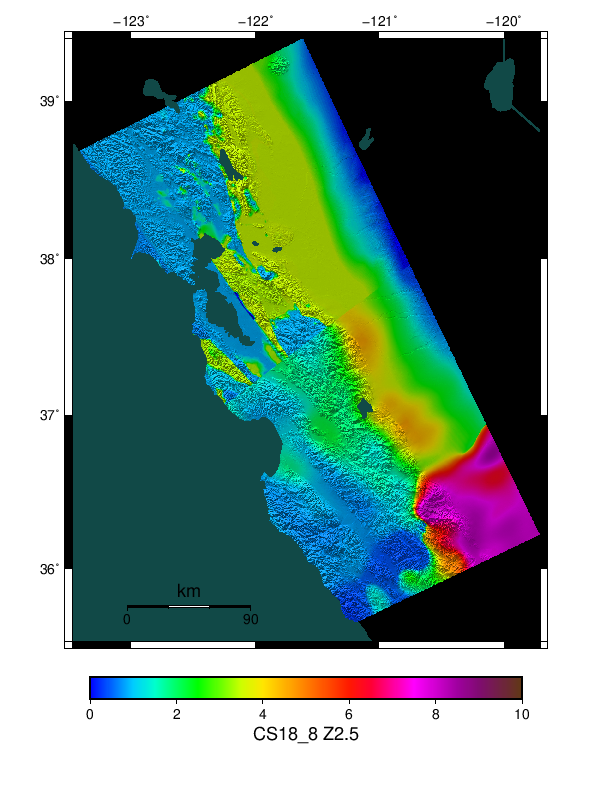 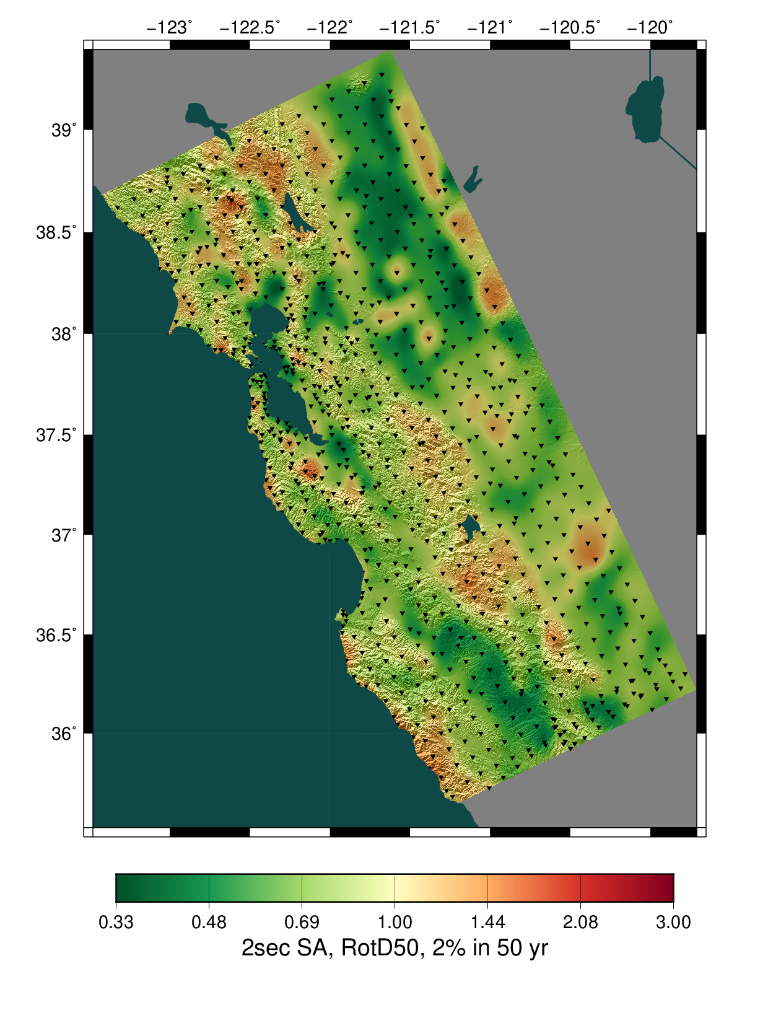 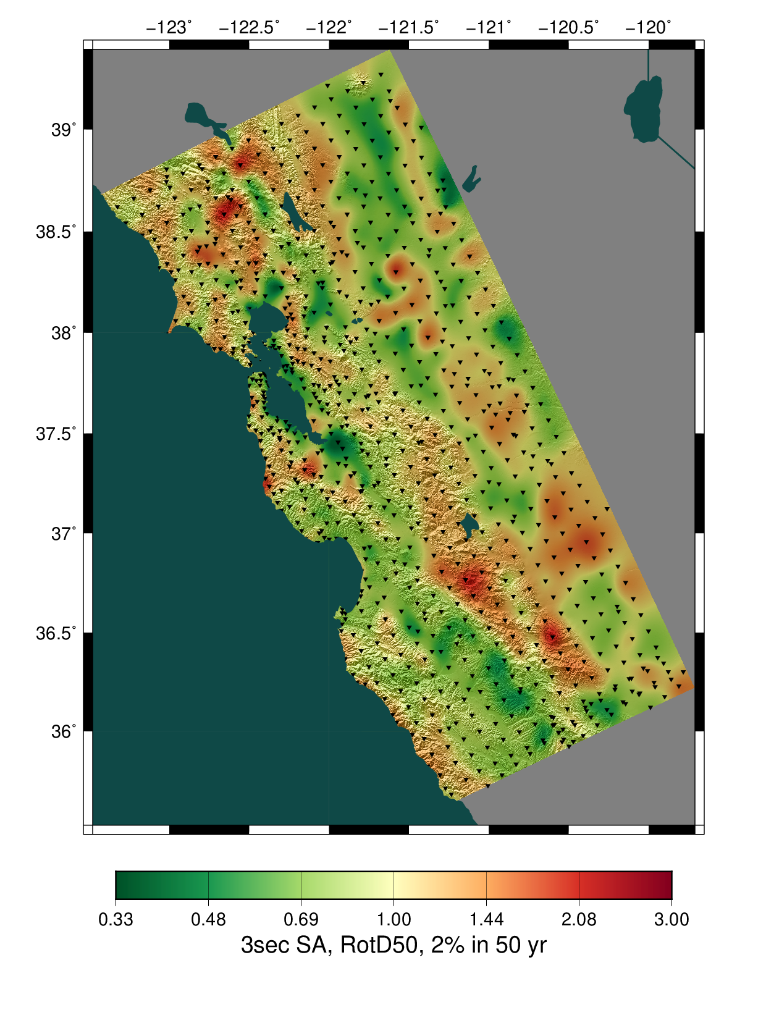 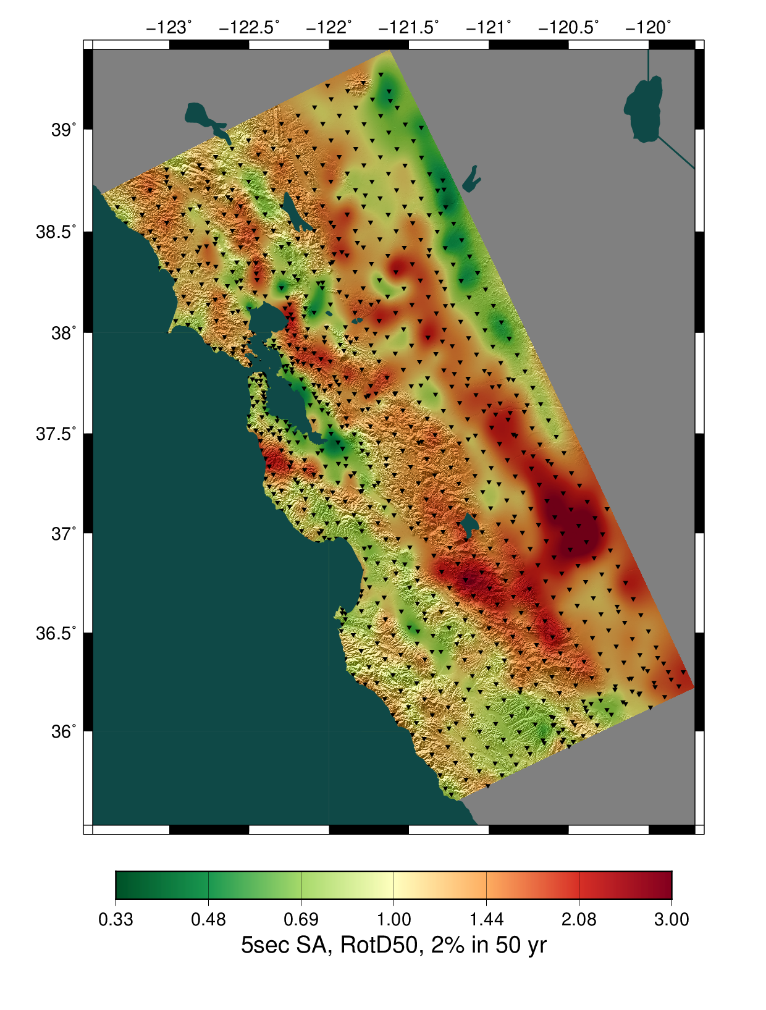 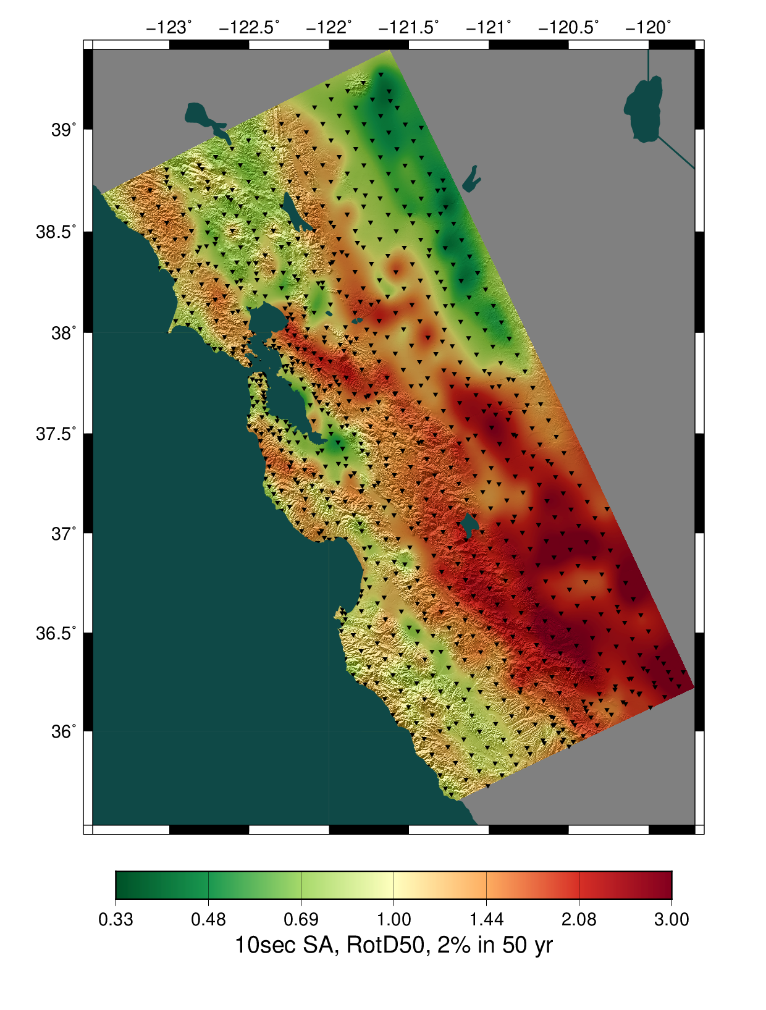 Z2.5 map
Ratio, 2 sec
Ratio, 5 sec
Ratio, 10 sec
Ratio, 3 sec
Southern California Earthquake Center
9
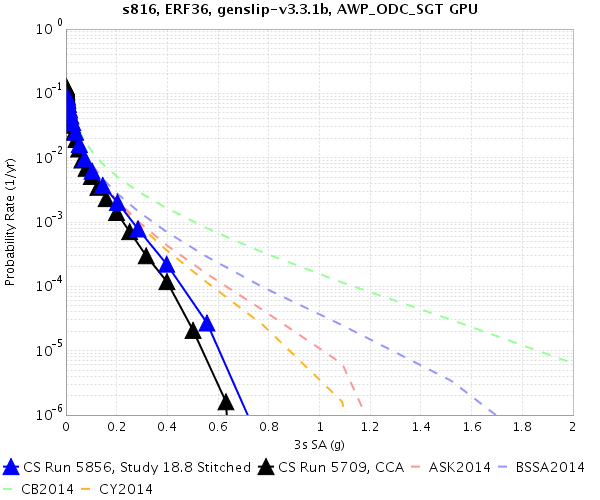 Study 18.8 vs 17.3
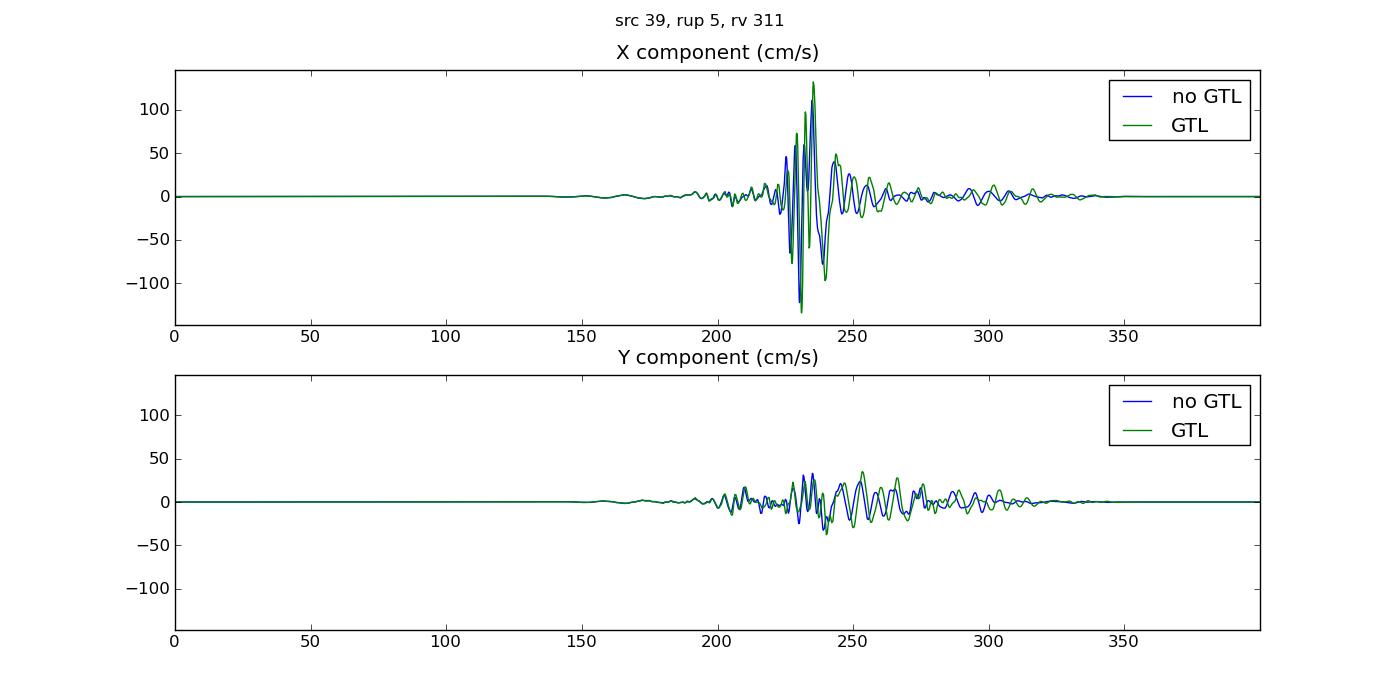 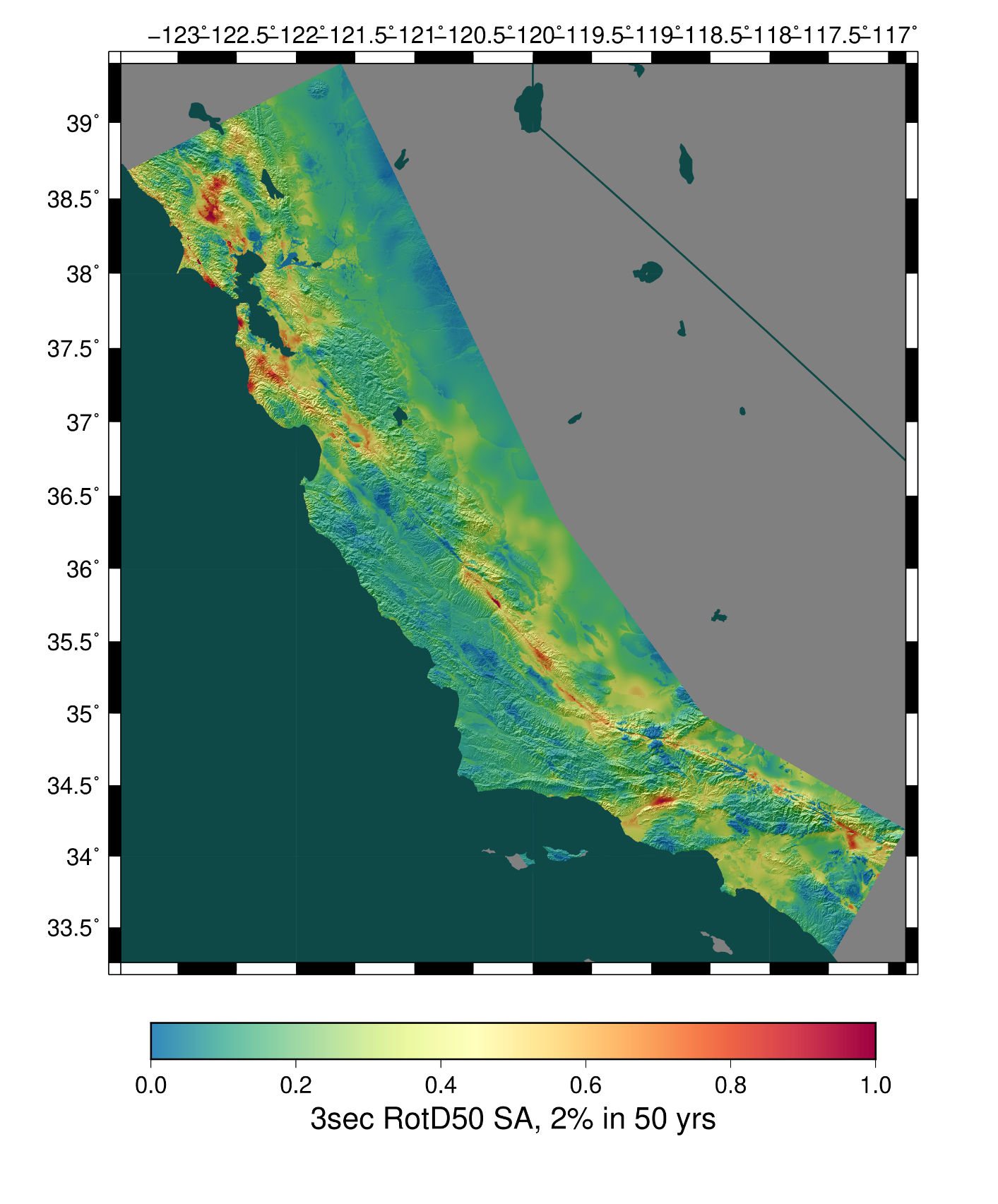 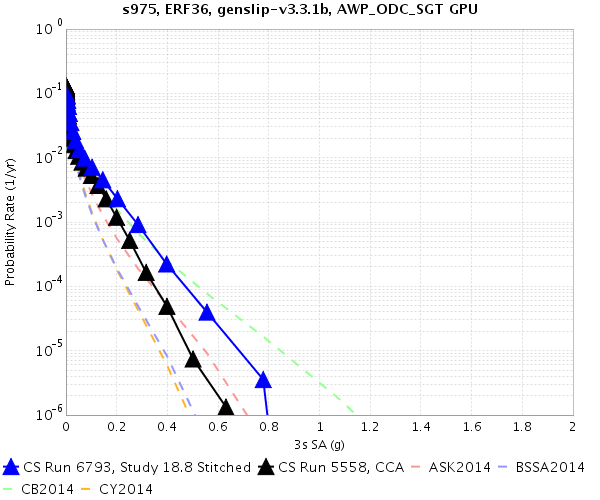 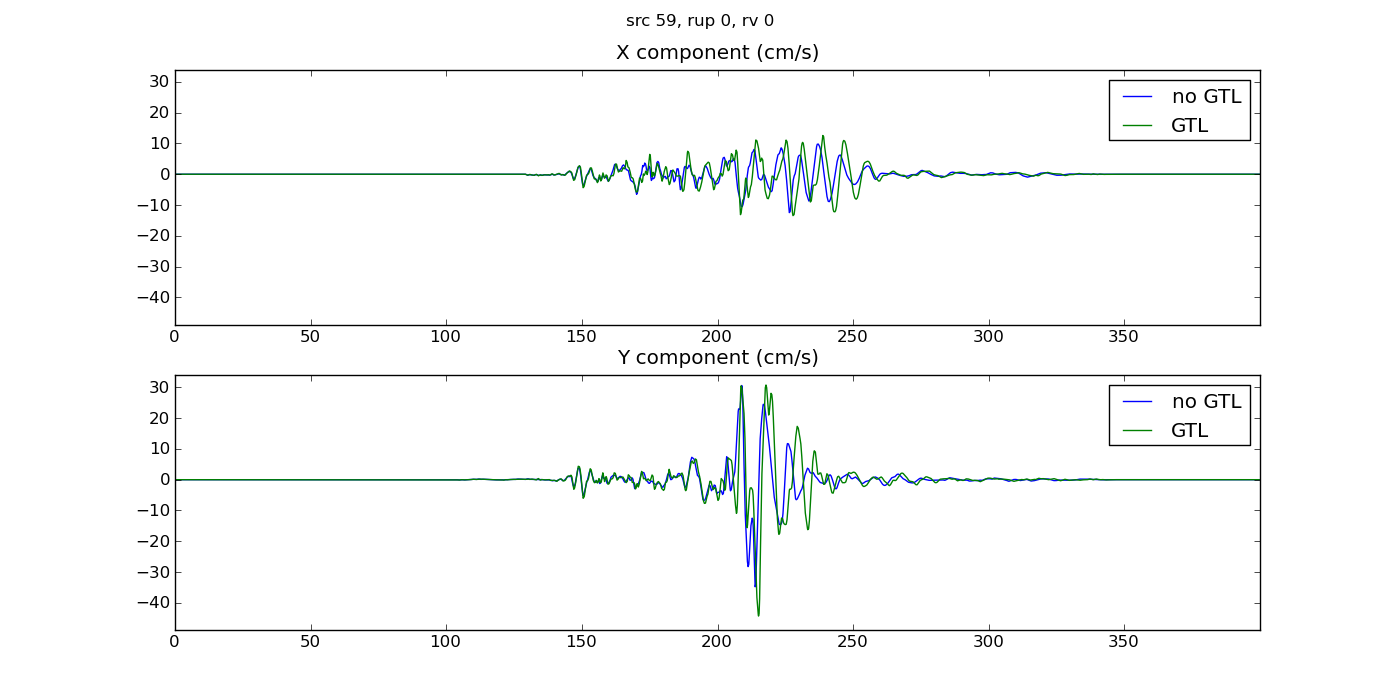 Southern California Earthquake Center
10
Future Directions
Ratio of hazard with background seismicity to hazard without, with GMPEs
Background seismicity contributes 5-10% to hazard in region using GMPEs
Will add to Study 18.8 results
Update to latest Graves and Pitarka rupture generator 
Nonlinearity
Breaks reciprocity, which gives CyberShake a 500x advantage over forward simulations
Develop nonlinear approximations which preserve reciprocity
Mix of reciprocal and forward nonlinear simulations
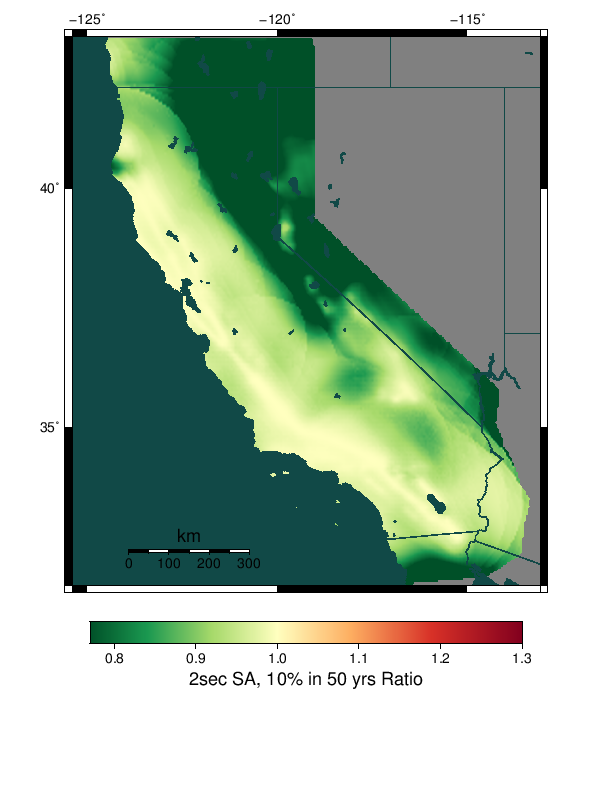 Southern California Earthquake Center
11
Questions?
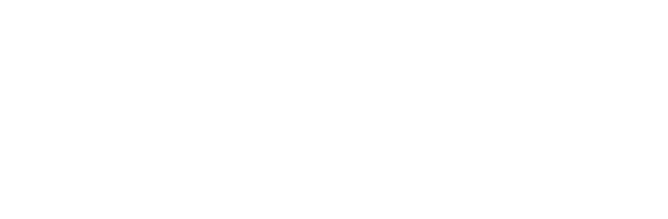 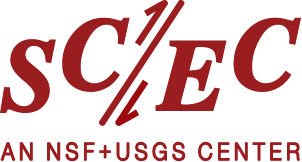 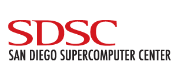 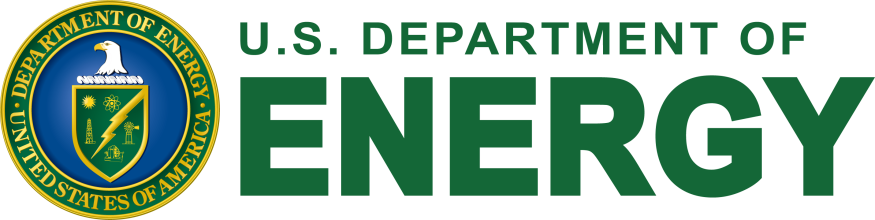 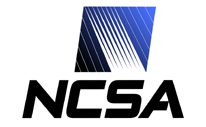 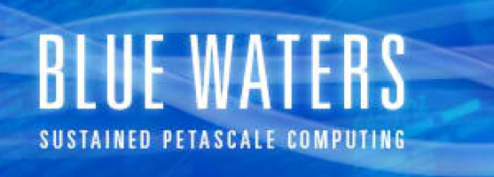 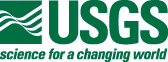 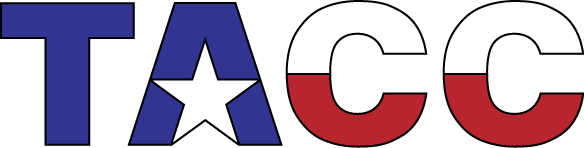 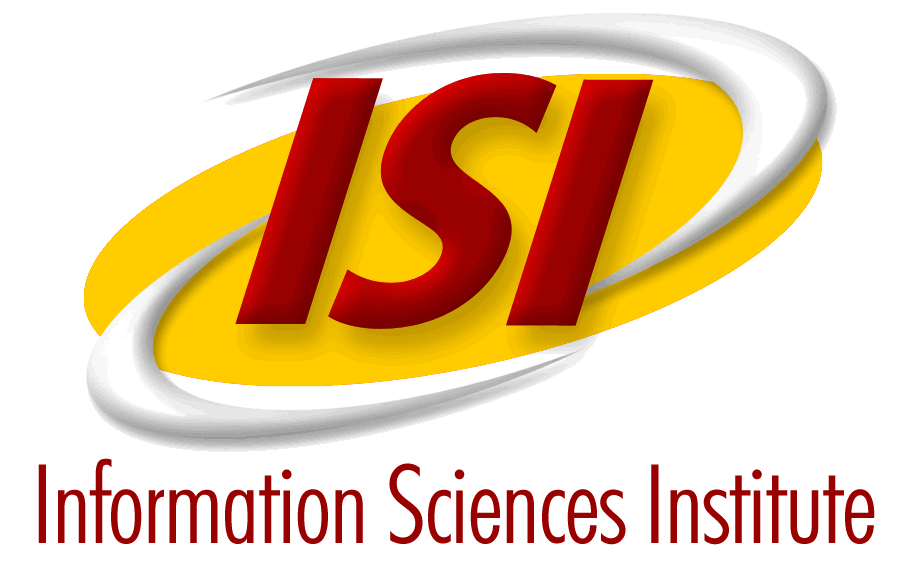 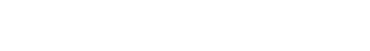 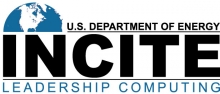 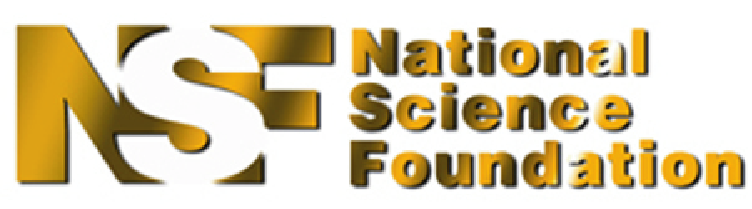 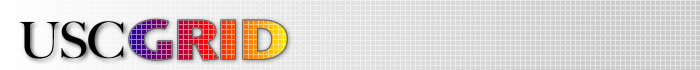 Southern California Earthquake Center
12